NWWAC Horizontal Working Group
10th March 2020, Madrid
Update of NWWAC Communication Strategyby NWWAC Secretariat
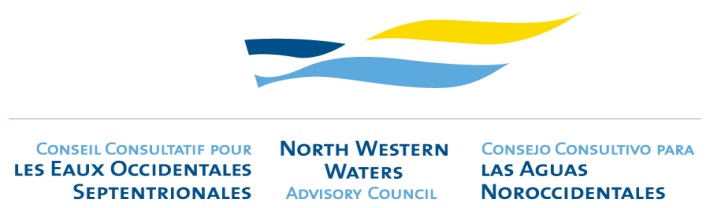 [Speaker Notes: The latest communication strategy was approved in 2013.
The current proposal was prepared by the Secretariat with the support of the Communications officers in BIM and has been sent to the ExCom in mid February for comments and suggestions.]
NWWAC communication aims
Improve existing dialogue with the audience

Increase awareness about NWWAC’s work

Make the NWWAC’s work more accessible to the audience

Supply the audience with effective information to enable informed decisions
[Speaker Notes: These points summarize the main aims of NWWAC communication]
NWWAC communication strategy
Who – who does the AC needs to communicate with?
Why – what are the key communication objectives of the AC?
What – what does the AC can do to achieve these objectives?
Where – which communication platforms and channels are available to the AC?
How – how to measure the success of AC communication?
[Speaker Notes: There are five questions to consider when preparing the strategy:]
TARGET AUDIENCES
EU COMMISSION
NWWAC MEMBERS
MEMBER STATES GROUP
SCIENTIFIC BODIES
GENERAL PUBLIC
EU PARLIAMENT
EFCA
OTHER ACs
[Speaker Notes: We identified different audiences and for each of them defined one or more communication objectives, depending on the role an audience plays in the work of the NWWAC.

NWWAC members: The main communication objective for this target audience is to get members to effectively participate in the work of the NWWAC. Members’ engagement is fundamental to fulfil one of the main goals of the AC, which is to provide consensus advice to the EC and MS. 

COM: The EC is a key stakeholder. The main communication objective for this target audience is to keep DG MARE satisfied with the work of the NWWAC. It is important that the Commission keeps on recognising the AC as a relevant, trusted and non-political organisation that can provide evidence-based advice representing the consensus opinion of EU fisheries stakeholders. 

MSG: The MSG is a key stakeholder to the AC. The main communication objective for this target audience is to keep the MSG satisfied with the collaboration with the NWWAC. It is important that the MSG keeps on recognising the AC as a relevant stakeholder organisation to engage and to consult with in the preparation of recommendations to the EC. 

Scientific bodies, like STECF, ICES and National Research Institutes: These organisations’ expertise and competences provide fundamental support to the NWWAC work. The objective is to maintain good collaboration and communication flow with them, keeping both sides well informed on each other’s work. 

Other ACs: Typically, it is important to keep the ACs informed on the NWWAC activities and the other way around. Other ACs can also become NWWAC key partners when engaging in the preparation of a joint advice or event. In these cases, they should also be kept satisfied and closely involved. 

EFCA: EFCA’s expertise and competences provide fundamental support to the NWWAC work. The objective is to maintain good collaboration and communication flow with EFCA, keeping the Agency and NWWAC members well informed on each other’s work. 

EU Parliament: The objective is to provide neutral information on agreed advice (once this has been communicated with the Commission) and on the NWWAC work state of play and to improve the communication flow between the two sides. 

General public: Involvement with the general public should only be considered when opportunities for getting a wider exposure are appropriate to the topics addressed by the AC and require no disproportionate effort and resources deployment.]
COMMUNICATION CHANNELS
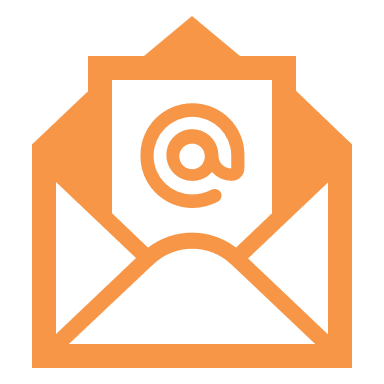 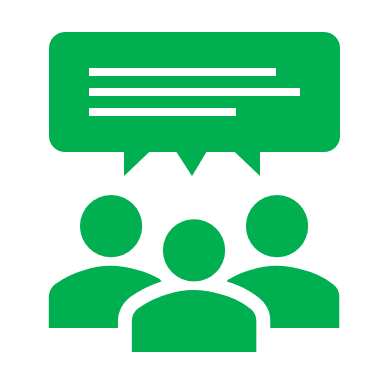 EMAILS
MEETINGS
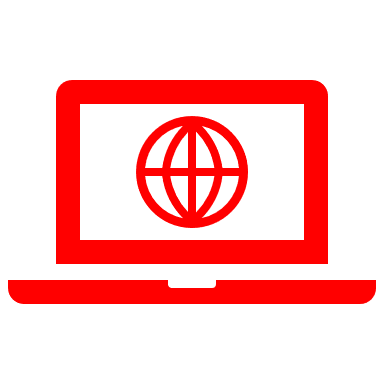 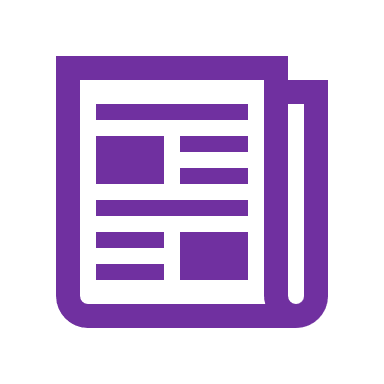 MONTHLY UPDATE
WEBSITE
[Speaker Notes: For each target audience we have identified the communication channels available. The most common ones are:

Emails: to keep the audience informed of NWWAC activities, but also for consultation and approval procedures. Official communication channels for letters/advice to the COM and MSG. Planning and information on meetings.

Meetings, both face to face and virtual.

The NWWAC website, all material produced by NWWAC/correspondence/info on meetings. We are working on a members login area

The Monthly Update (for NWWAC members only)

Then there are other channels as well which are related to a specific target audience, for example we have a Dropbox account with all the Acs where we can share documents of common interest and an overall calendar with all the meetings and events organized by the Acs.]
TARGETS AND ACTIONS
[Speaker Notes: For each target audience, depending on the main objective we want to achieve, we have identifies a series of targets. To each targets corresponds a series of actions to be done in order to achieve it and a way to measure the extent to which the target has been met. 

For example in this slide you can see one of the targets for the NWWAC members.]
TARGETS AND ACTIONS
[Speaker Notes: And this is another example of a target established for the communication with the European Parliament.]
PLANNING AND EVALUATION
The extent to which the targets established have been fulfilled shall be evaluated yearly.

The period subject to evaluation goes from September 1st to August 31st.

Evaluation results should be presented at the General Assembly meeting in September. 

The strategy should then be revised and amended according to the results obtained from the evaluation.
Any questions?
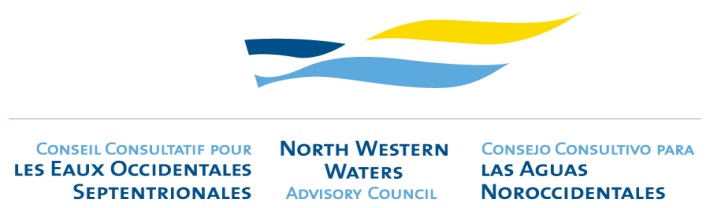